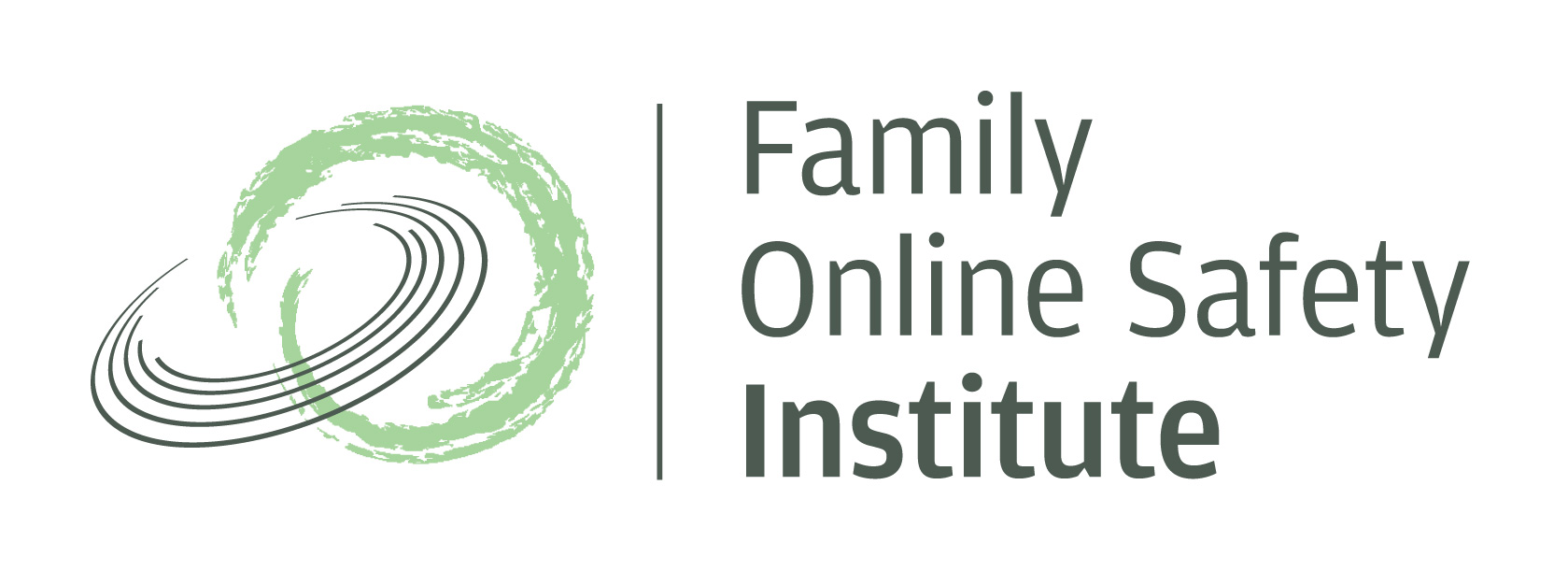 #fosi2017
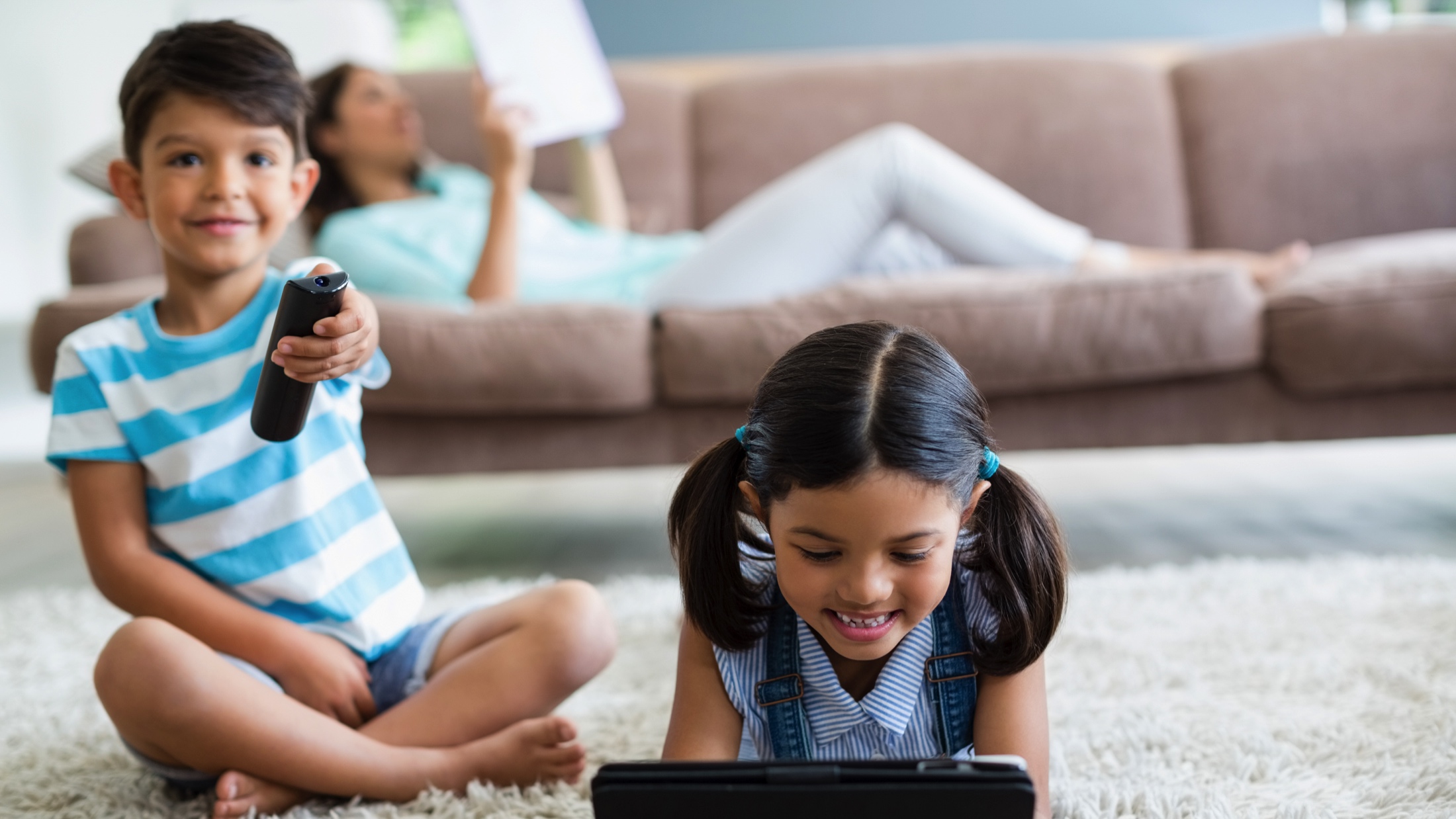 CONNECTED FAMILIES: HOW PARENTS THINK AND FEEL ABOUT WEARABLES, TOYS, AND THE INTERNET OF THINGS
Key findings from quantitative and qualitative research among parents of connected children age 2 to 12, conducted August-September 2017
Research conducted by:
Supported by:
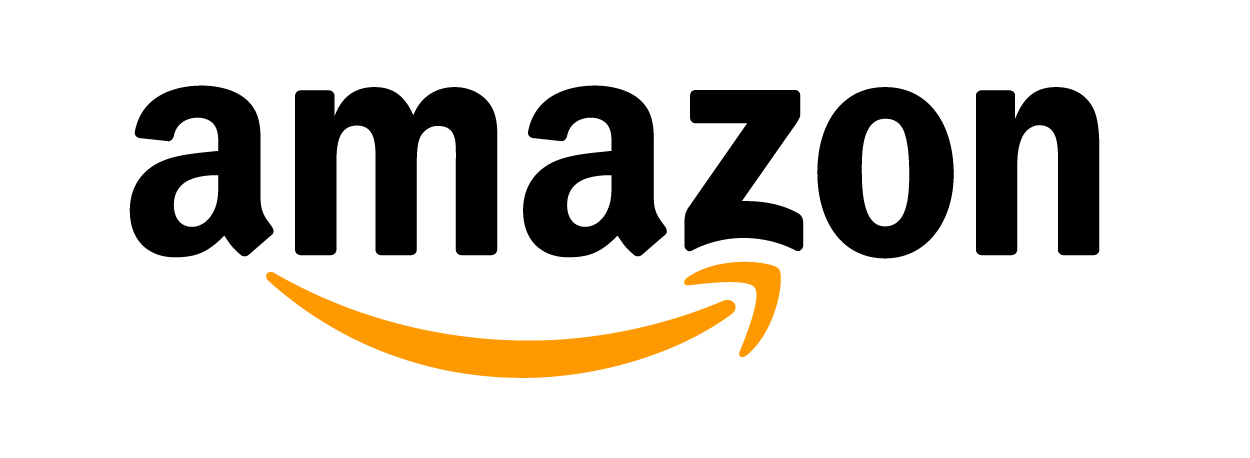 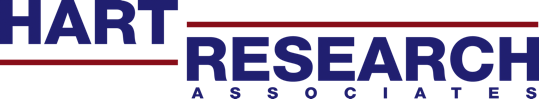 [Speaker Notes: 12200b
NOTE:  Vertical expressions for subgroups except where noted]
Methodology
Three focus groups conducted in August 2017
Two in-person groups among parents of connected children* in Bala Cynwyd, Pennsylvania (suburb of Philadelphia), segmented by age of child: age 2 to 7, age 8 to 12
One online focus group among parents of children age 2 to 12 who have a connected toy
Online nationwide survey among 601 parents of connected children* age 2 to 12, conducted September 21 to 29, 2017
* “Connected children” use the Internet and have access to technology devices.
These are parents of “connected” children age 12 and younger who are connected in many ways.
89%
Tablet computer/iPad*
Cell phone, smartphone*
Desktop or laptop computer*
Video game console*
Handheld device or iPod w/Wi-fi capability*
Connected toy
Wearable connected device (smart watch, fitness tracker
89%
86%
83%
60%
35%
*Parents qualify for the survey if their child has one of these items or has access to one in the household.
31%
[Speaker Notes: Q.1a, 10ab]
Children who do not already have these devices may have to wait a while to get them.
35% don’t expect child will get this
24% don’t expect child will get this
[Speaker Notes: Q.12ab]
Many parents are not familiar with the Internet of Things (IoT), but they respond favorably when read a description.
Feelings toward Internet of Things
* Description of Internet of Things:
The Internet of Things is the connection through the Internet of items that send and receive data.  A thing, in the Internet of Things, is a connected device or smart device that collects data with the help of various technologies, including sensors, microphones, cameras, software, or other technologies.  The Internet of Things allows these things to be sensed or controlled remotely through the Internet and enables them to share data and information that they collect.  
Some examples of things that are part of the Internet of Things are:
Smart home appliances, such as smart thermostats, home security systems, and robotic vacuums
A voice-controlled, Internet-connected speaker or smart speaker--examples include Google Home and Amazon Echo or Echo Dot (which uses Alexa voice assistant)
Remote health monitoring devices, such as those to monitor heart rate, blood pressure, and glucose levels
Baby monitors with remote viewing and motion detection
Wearable connected devices, such as smart watches, fitness trackers, and smart glasses
Connected toys
Self-driving cars
61%
33%
Post-description* feelings
Initial feelings
[Speaker Notes: Q.5, 6]
Majority of parents think IoT currently affects their family’s daily life, and even more expect it to impact their family in 10 years.
Perceived/Expected Effect of IoT on Family’s Daily Life
79%
+21 points
58%
20%
9%
Effect on daily life in 10 years
Effect on current daily life
[Speaker Notes: Q.7ab]
Smart TVs and speakers are pretty heavily used by children in households that have them.
Base:  proportions who have each
67%
23%
20%
25%
Internet-connected or smart TVVoice-controlled, Internet-connected speaker/smart speaker(Google Home and Amazon Echo or Echo Dot with Alexa) 	
Internet-enabled thermostat, can control remotely w/smartphone
Internet-enabled home security system, can control remotely w/smartphone
96%
94%
67%
64%
[Speaker Notes: Q.1a, Q.9]
Parents weigh the benefits and harms of various technologies differently.
Benefitsand harmsabout equal
46%
28%
36%
31%
34%
23%
In general:
Child using technology in general, including electronic devices/being online
Child having cell phone that is NOT a smartphone	
Child having a connected toy	
Child having smartphone he/she can use to check e-mail, go online, download apps	
Child using voice-controlled, Internet-connected/smart speaker to search/shop online, etc.
Child having a social media account (Instagram, Snapchat, Facebook, Twitter)
+32
+42
+26
+7
+8
Specific technologies:
+33
[Speaker Notes: Q.4ab, 13]
Two in three parents of connected children under age 13 feel highly confident in managing their kids’ technology use.
Parents’ Confidence in Ability to Keep Track Of/Manage Child’s Use of Technology
Not confident (0-5*)
Very confident (10*)
Less confident (6-7*)
66% very/fairly confident
Fairly confident (8-9*)
*Ratings on a zero-to-ten scale, 10 = very confident
[Speaker Notes: Q.14]
A strong correlation emerges between the number of devices a child owns and a parent’s confidence in managing use.
Confidence in Ability to Keep Track of/Manage Child’s Use of Technology
72%
64%
51%
Parents of child who owns no devices (14%)
Parents of child who owns 1-2 devices (41%)
Parents of child who owns 3/more devices (45%)
[Speaker Notes: Q.14, banner 2]
Parents who have a smart speaker are comfortable with their child using it; much lower comfort among parents who do not have them.
Comfort with Child Using Voice-Controlled, Internet-Connected/Smart Speakers
94%
65%
57%
43%
35%
Parents of child whouses smart speaker
All parents
Parents of child who doesnot use smart speaker
[Speaker Notes: Q.16bc]
Younger, higher socioeconomic, and more tech-savvy parents are most likely to say their child has a connected toy.
Does your child have a connected toy?*
Not sure
Child does not have connected toy
Child has connected toy
*Description:  “. . . different from other toys because they collect, use, and share data over the Internet.  A connected toy is an interactive toy that connects to the Internet and can include sensors, microphones, voice recognition, data storage, or cameras.  It is an actual toy--NOT a screen-based device like a videogame system or tablet.”
[Speaker Notes: Q.10a]
As with smart speakers, there is a “comfort gap” between parents whose children do and do not have a connected toy.
Comfort with Child Having a Connected Toy
94%
70%
59%
41%
30%
Parents of child whohas connected toy
All parents
Parents of child who doesnot have connected toy
[Speaker Notes: Q.17b]
Parents perceive a variety of benefits of connected toys, but rank their enabling of children with special needs as most important.
Most important benefit
35%
27%
25%
13%
Can enable children with special needs, including those with autism and speech impairments, to better communicate and to engage in new forms of play that better suit their needs.
Can provide educational value through interactive learning experiences tailored to the specific developmental level of a child to help them learn things like a foreign language or how to code.
Wearable toys that include GPS tracking (smart watches, fitness trackers) can help alleviate fears about allowing children to roam outside without an adult, and thus give kids more freedom.
Provide an immersive experience and allow children to have new ways to play, enable personalized/interactive play, encourage imaginative play, enhance social/emotional learning.
91%
89%
84%
80%
[Speaker Notes: Q.18a/b]
Among those whose children have a connected toy, most claim some familiarity with factors related to privacy.
Parental-control settings available for the connected toy	
Privacy practices of the company that makes the connected toy	
Type of personal data collected by the connected toy
92%
83%
81%
*among parents who say their child has a connected toy (31% of parents)
[Speaker Notes: Q.17d]
Parents’ greatest concerns about connected toys are their impact on children’s safety and data security.
Most concerning
51%
18%
8%
8%
8%
7%
Record child’s conversations, communicate with child, GPS/location features: children’s safety at risk if online hackers/criminals communicate with children through toys
Collect personal info from children/transmit via Internet; questions about data security from hackers/thieves
Collect personal information from children and use it for marketing purposes
Portable/screenless, difficult to see hidden sensors/hardware: hard to tell difference, may not realize data collected
Imaginative play stunted by pre-programmed responses to steer conversations and trigger certain reactions
Children may lose manners, talk to others like they do to voice-controlled assistants/connected toys–bark orders
89%
88%
82%
79%
71%
70%
[Speaker Notes: Q.19a/b]
After hearing about benefits and concerns about connected toys, parents are evenly divided on the benefits vs. harms.
All parents
Parents of child who has connected toy
Parents of child who does not have connected toy
+26
+2
+47
+27
+17
-9
Initial view
Informed view
Initial view
Informed view
Initial view
Informed view
[Speaker Notes: Q.13, 20a]
Still, parents’ comfort with connected toys drops only modestly.
All parents
Parents of child who has connected toy
Parents of child who does not have connected toy
94%
88%
70%
63%
59%
52%
Initial view
Informed view
Initial view
Informed view
Initial view
Informed view
[Speaker Notes: Q.17b, 20b]
Parents were asked for their reaction if companies that make connected toys follow these recommended guidelines.
Provide Notice – Toy makers should ensure that parents understand data practices.
Clear privacy notices should be accessible on packaging and when opening and setting up/connecting the toy. 
With many connected toys being screenless, companies should invest in developing creative and intuitive ways to alert children and parents when data is being collected or transmitted--by incorporating visual, audio, or other cues or notices that this device is online.
Provide Choice – Parents should be able to consent in meaningful ways to data collection and use.
Parental consent should be required before toys can collect children’s private information to access features and bring the toy to life.
Provide Security – Safeguarding data helps mitigate risks of unauthorized disclosure.  
Companies should protect against potential security breaches that would allow bad actors to access video or audio of children, or use the toy to communicate with children.
These guidelines make a notable difference in the comfort level among parents whose children do not have connected toys.
All parents
Parents of child who has connected toy
Parents of child who does not have connected toy
95%
94%
88%
80%
74%
70%
63%
59%
52%
Initialview
Initialview
Initialview
Informedview
Informedview
Informedview
Post-guidelines
Post-guidelines
Post-guidelines
[Speaker Notes: Q.17b, 20b, 21]